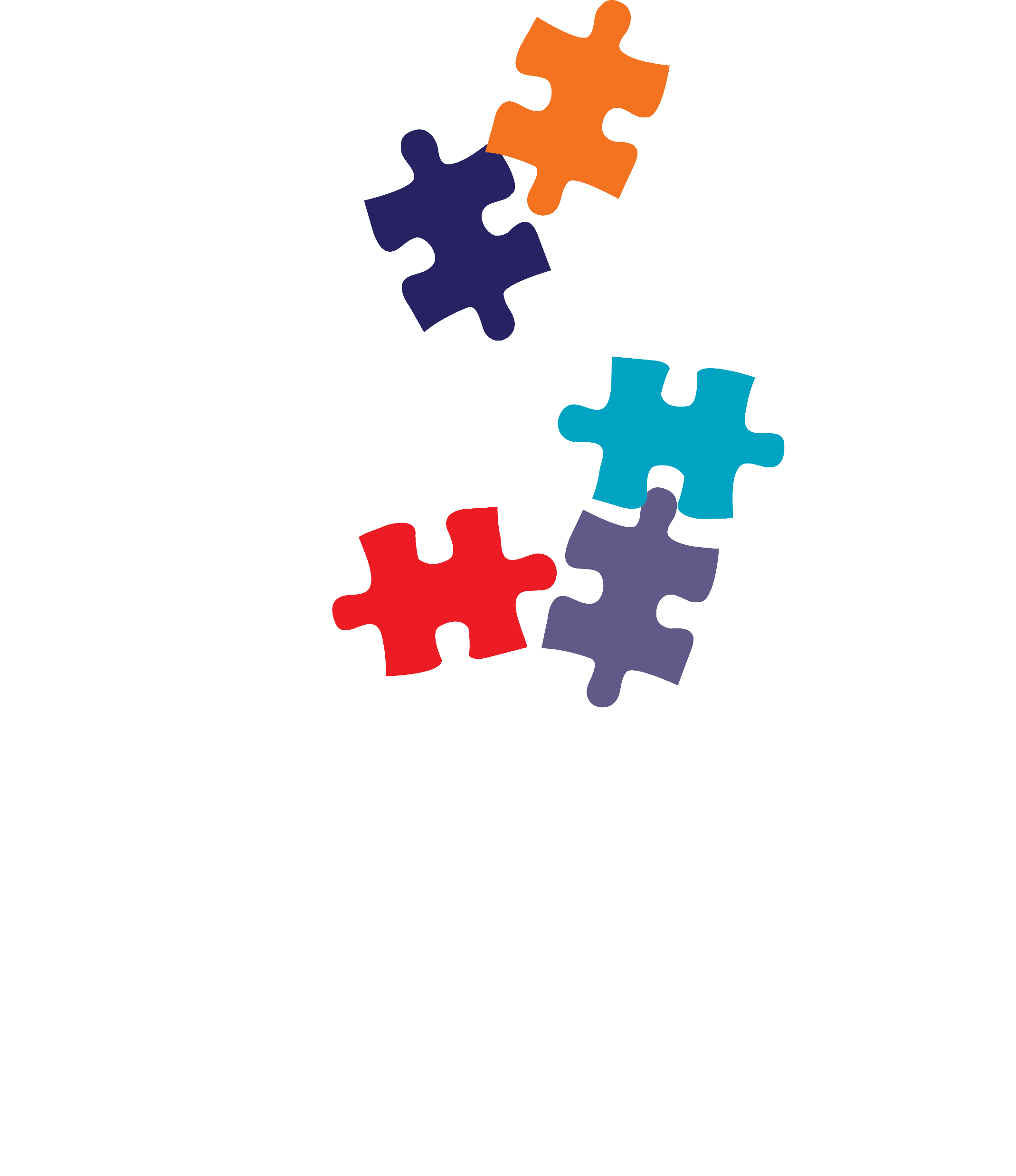 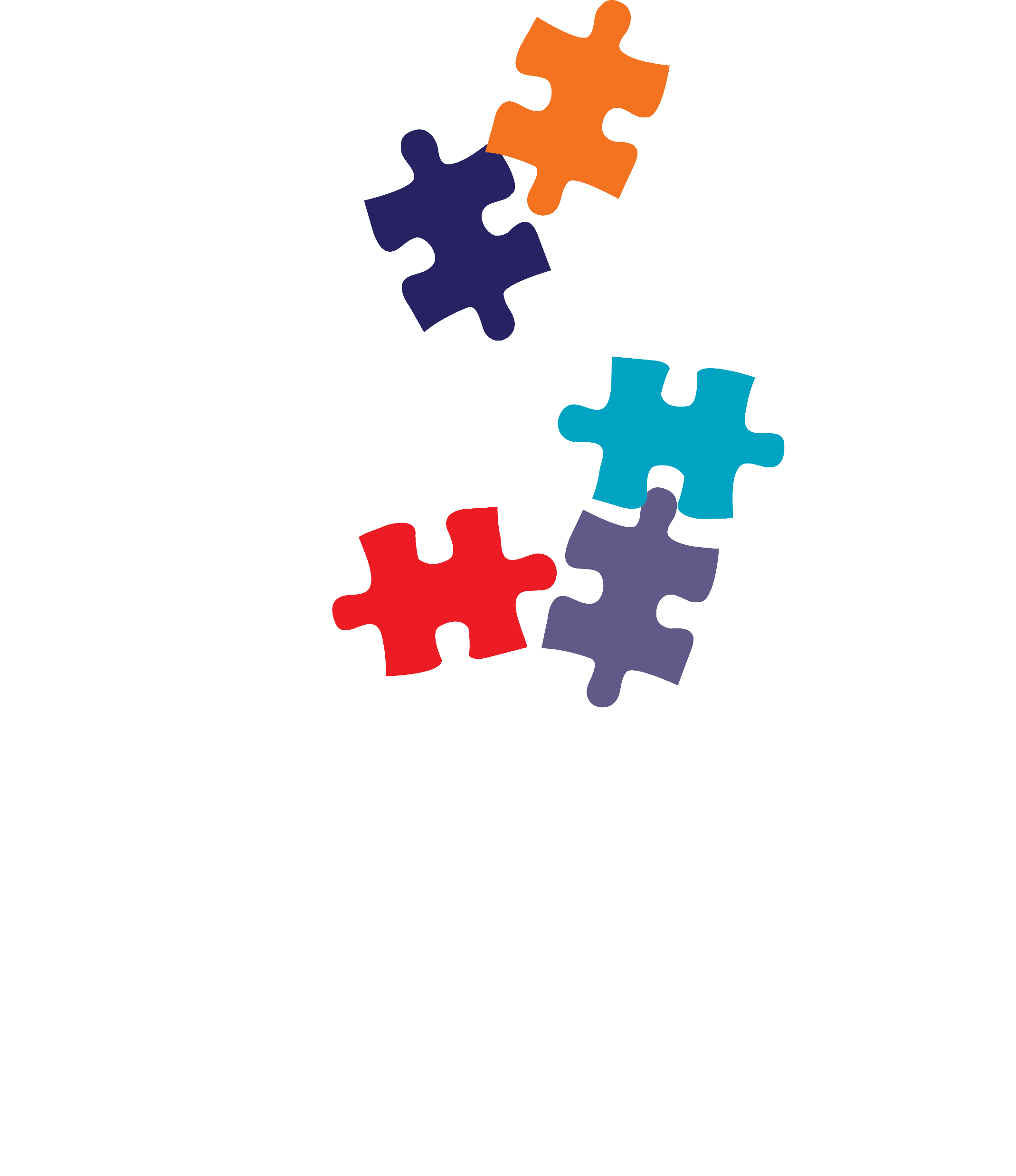 Divisibility Rules
[Speaker Notes: It is good to be familiar with as many divisibility rules as you can. They are just helpful ways to quickly check if a number, especially a large number, is divisible by another.
Here are the rules for 2 through 11. We are going to look at some problems in this video and the follow-up problems that apply these rules, but we are also going to play with some other number theory and divisibility concepts.
Knowing how to apply these rules and think about a number’s factors or characteristics in general will help you in a lot of ways – to solve problems more quickly, represent numbers in ways that might make the solution easier to see or more elegant, to recognize patterns, etc.]
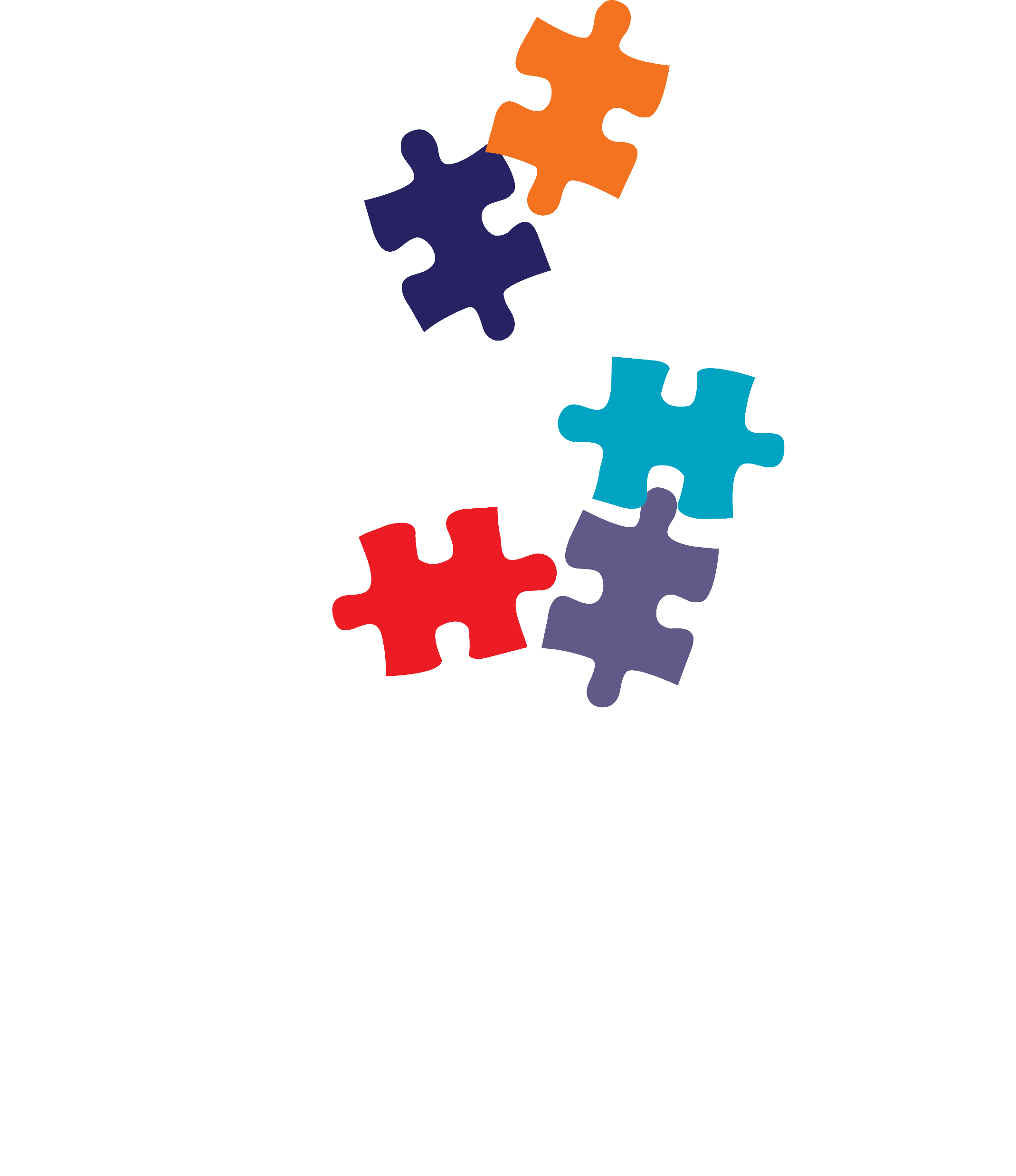 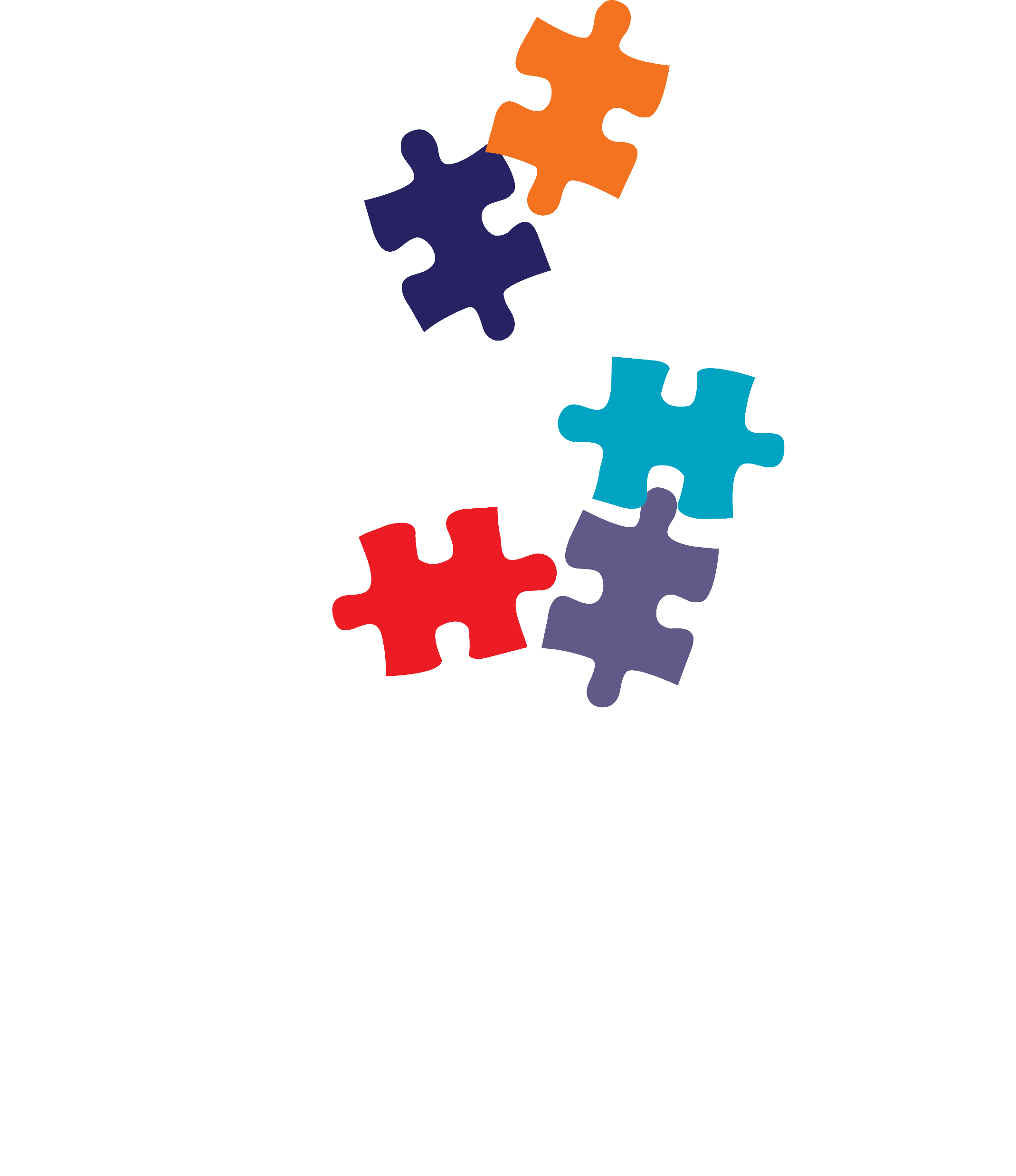 Divisibility Rules
Using each of the four digits 2, 4, 6 and 8 exactly once, how many four-digit multiples of 4 can be formed?
24, 28, 48, 64,68, 84 (6 two-digit numbers)
24  6824 & 8624
6  2 = 12 four-digit multiples of 4
2468 2684 4264 6248 6428 8264
2648 2864 4628 6284 6824 8624
[Speaker Notes: Divisibility by 4 rule tells us we only need to look at the last two digits of the number. So, let’s see how many two-digit multiples of 4 we can make.
Starting with 2 in the tens place we can make 24 and 28 – notice once you find one multiple of four you can add or subtract 4 to check for others quickly (24 + 4 = 28)
For 4, only 48 (48 – 4 = 44 but can’t use this digit twice)
For 6, 64 and 68 (64 + 4 = 68)
For 8, only 84 (84 + 4 = 88 but we can’t use this digit twice)
So, we have 6 total two-digit number, but we need to make four-digit numbers. For each of these, we can arrange the other two-digits in two different ways. For example, 6824 and 8624.
In total, this means we will have 6 x 2 = 12 four-digit integers
In case you don’t believe me, listed out here are all 12…]
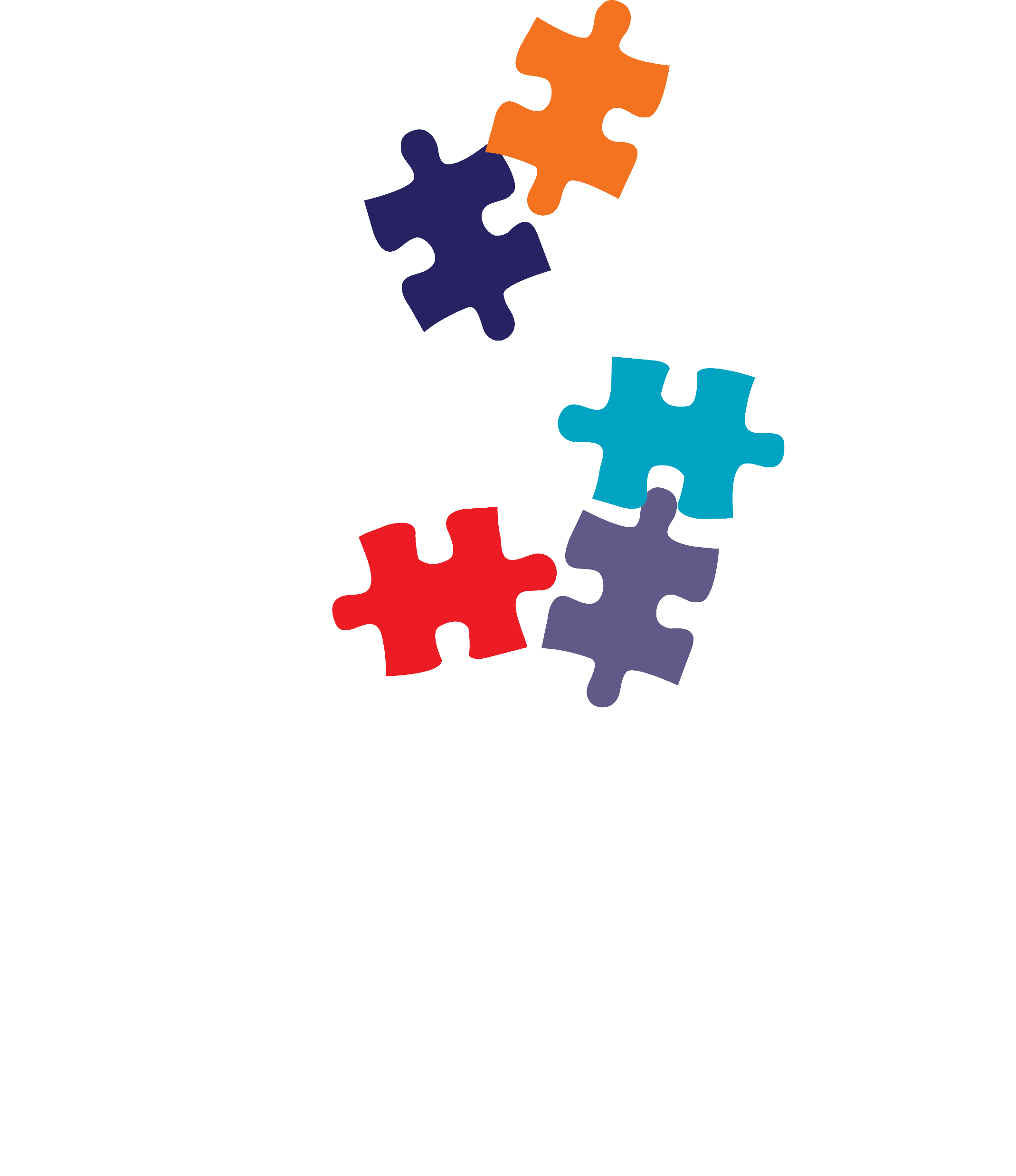 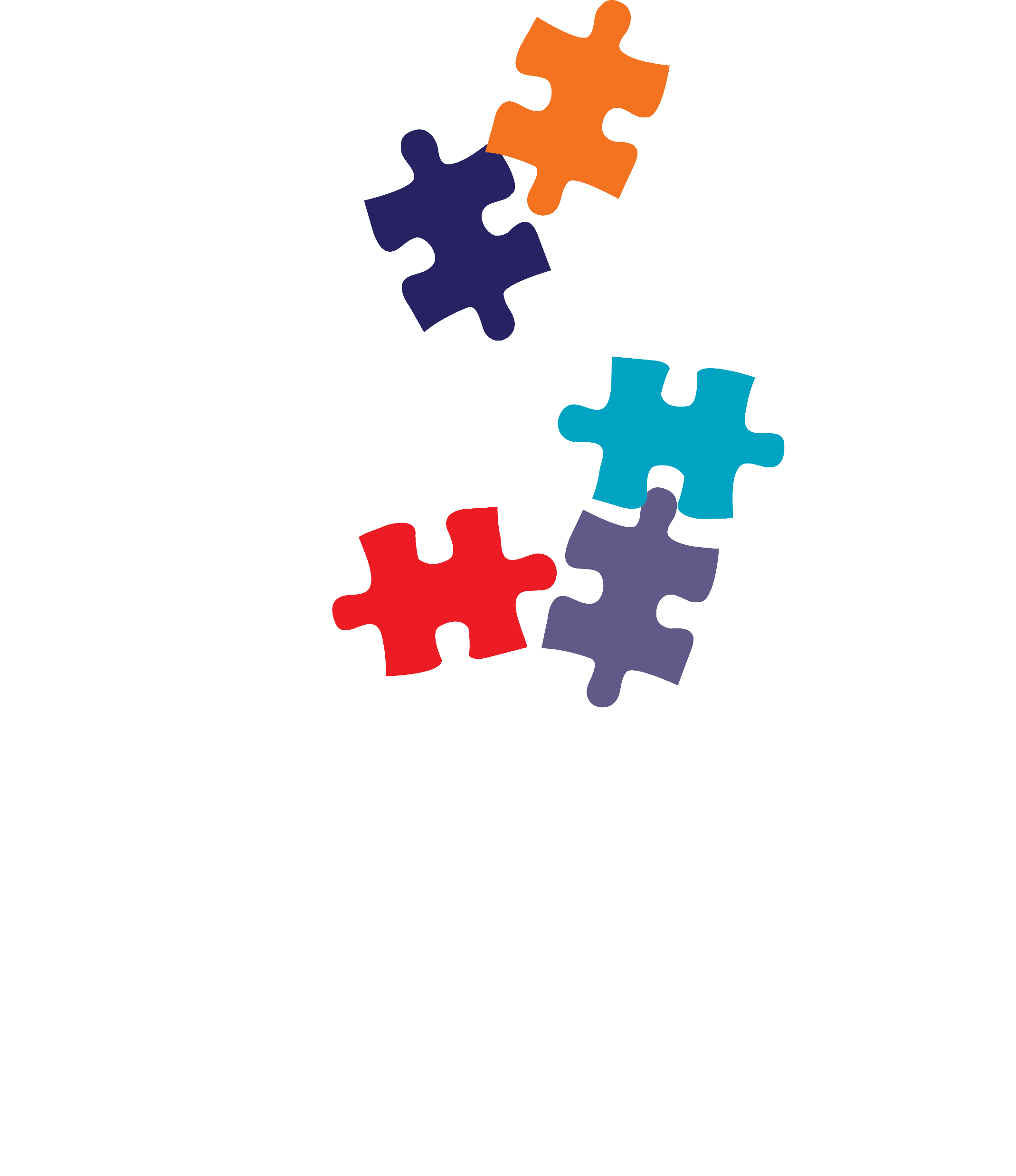 Divisibility Rules
How many zeros are there after the last nonzero digit of 125!?
125! = 125  124  123  …  3  2  1
125, 120, 115, 110, … , 15, 10, 5
125 = 5  25  5 = 5  1
25 5s
125, 100, 75, 50, 25
25, 20, 15, 10, 5
5  5, 5  4, 5  3, 5  2, 5  1
6 5s
25 + 6 = 31 zeros
[Speaker Notes: In other words, how many factors of 10? 
A number with one 0 is divisible by 10, two 0s is divisible by 100 = 10 x 10, three 0s is divisible by 1000 = 10 x 10 x 10, and so on…
The prime factorization of 10 is 2 x 5
In 125! we multiply 125 numbers from 125 to 1 – every other number is divisible by 2 so we have at least 62 2s
125 = 5 x 25 so we have at least 25 5s (125, 120, 115, …, 10, 5)
There are some additional 5’s we aren’t counting
Let’s look at multiples of 25, which would have two fives each…
125, 100, 75, 50, 25
5 x 25, 5 x 20, 5 x 15, 5 x 10 and 5 x 5
25 = 5 x 5, 20 = 4 x 5, 15 = 3 x 5, 10 = 2 x 5, 5 = 1 x 5
So, 6 additional 5s
Since 5^3 is 125, we know we have counted all the fives. 125 is the only one with 3 fives and any number with this many or more is not in our factorial.
Total = 25 + 6 = 31
We know there are enough 2s to pair with each 5 so this is also the number of 0s after the last nonzero digit]
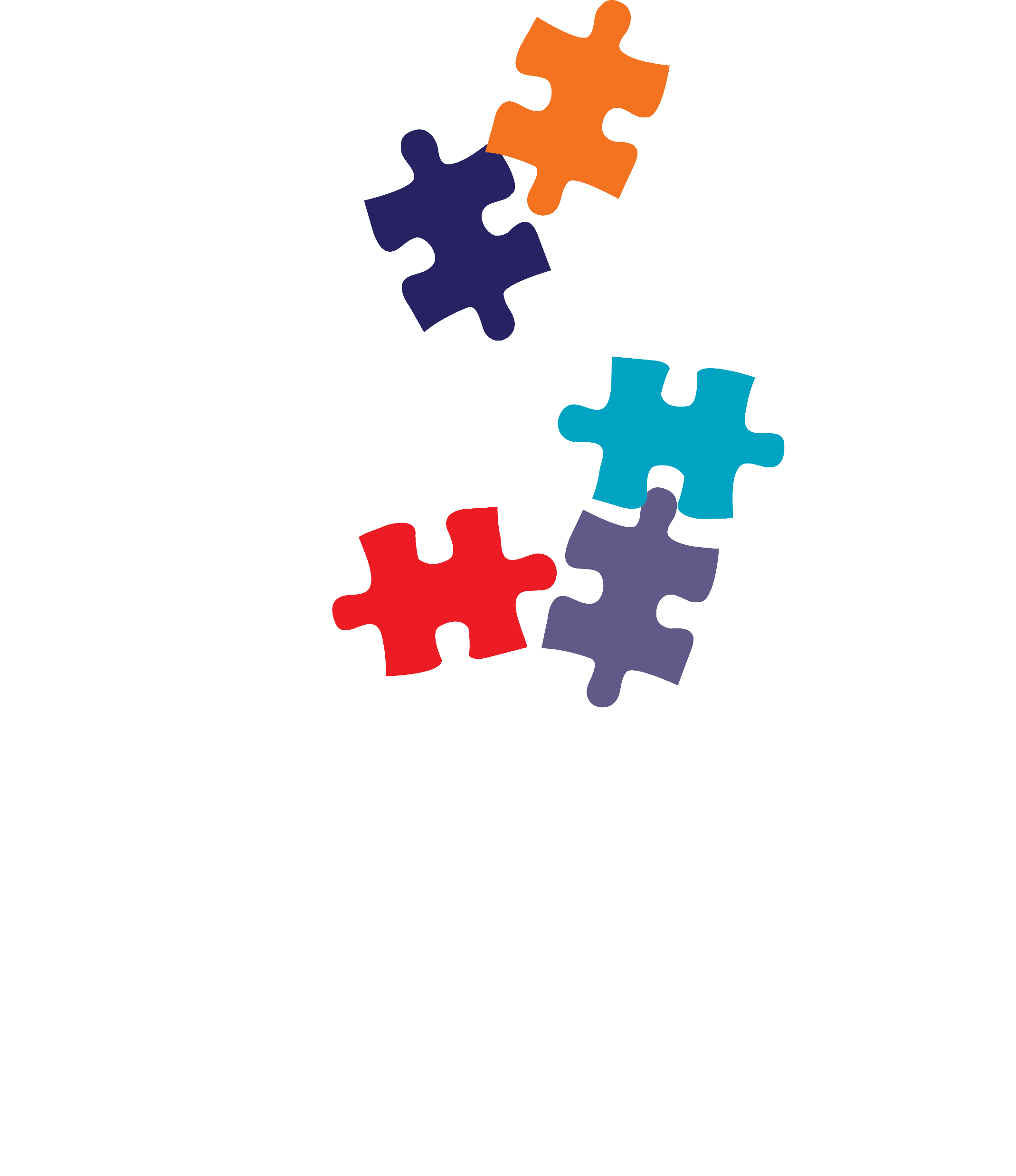 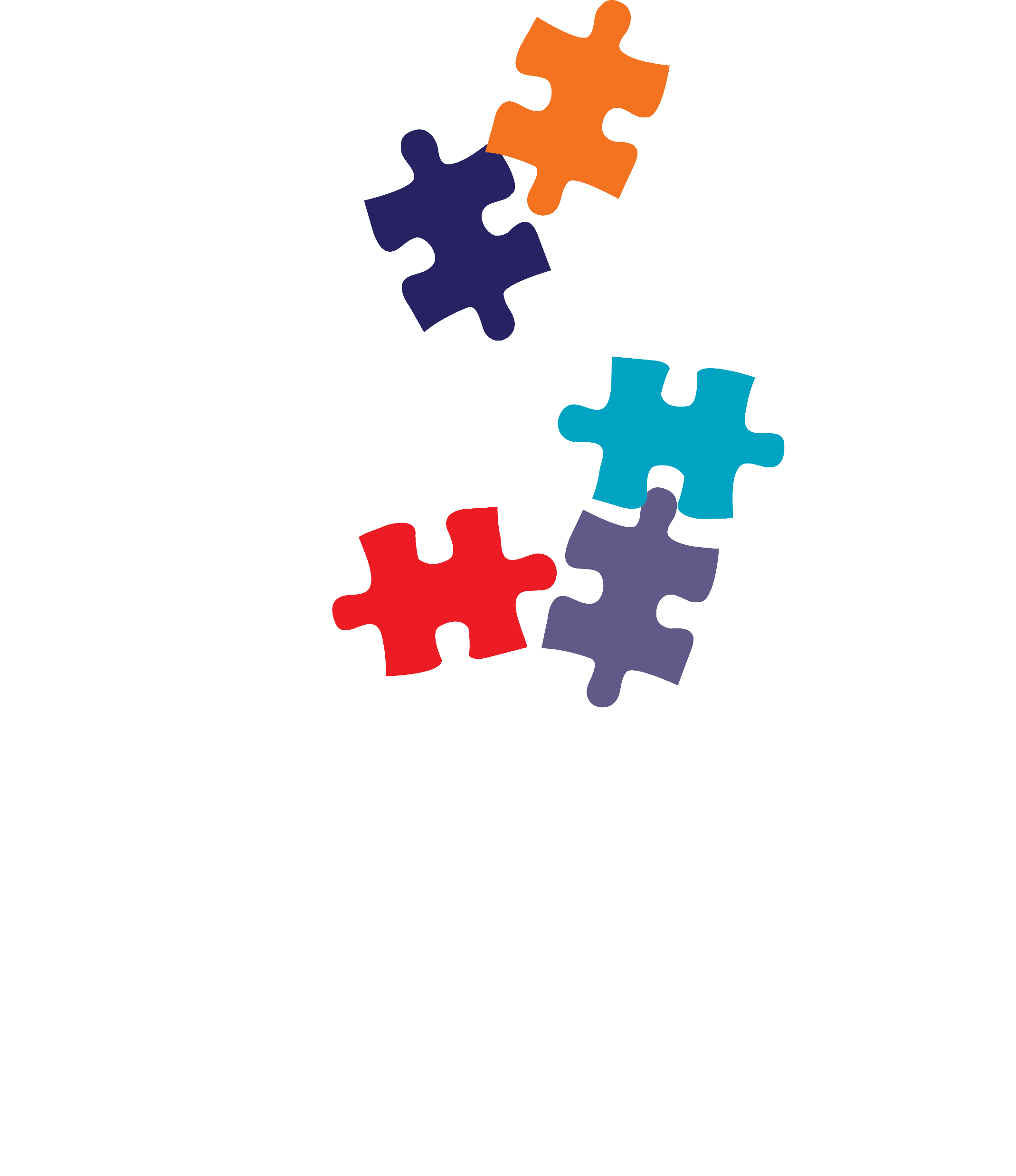 Divisibility Rules
What is the greatest number that evenly divides the sum of any six consecutive whole numbers?
{n, n + 1, n + 2, n + 3, n + 4, n + 5}
n + n + 1 + n + 2 + n + 3 + n + 4 + n + 5
6n + 15
3(2n + 5)
-1, -2, 0, 1, 2, 3
-1 + (-2) + 0 + 1 + 2 + 3 = 3
[Speaker Notes: Let’s call the first number of the set of six consecutive numbers n. The other numbers will be n + 1, n + 2, n + 3, n + 4 and n + 5 (since they are consecutive)
If we add them up and combine like terms, we get 6n + 15
Notice this is factorable by 3, so we know that any six consecutive integers must be divisible by 3
If we think about this another way, we know that every third number is a multiple of 3. So in a set of six consecutive numbers, we are guaranteed two multiples of 3.
Looking at our set again, let’s suppose the second and fifth term are multiples of 3
We then know the first term is one less than a multiple of 3, the third term is one more, the fourth term is one less and the sixth term is one more.
So, when we sum the terms, we are guaranteed a multiple of 3 – no matter what six consecutive integers are chosen.
Additionally, we know it can’t be 4 or 6 because the sum will be odd. 
It can’t be 5 because, using the same logic we used for 3, we know we will have a guaranteed 1 multiple of 5. Say it is the third term – we have with 2 numbers that are -1 and -2 a mult of 5 and 3 that are +1 + 2 and +3. This sums to +3 a multiple of 5.]